NOKTA VE ARALIK TAHMİN
Tahmin edici: Kitle parametresini tahmin etmek için kullanılan örnek istatistiğine tahmin edici adı verilir. 
Tahmin: Tahmin edicinin almış olduğu değere tahmin denir.
Nokta tahmini: Bir kitle parametresini tahmin etmek için kullanılan örnek istatistiğinin değerine nokta tahmini adı verilir. 
Aralık tahmini: Bir parametrenin aralık tahmini, parametreyi tahmin etmek için kullanılan değerleri içeren bir aralıktır.
Nokta tahmini
Aralık Tahminlemesi
Aritmetik Ortalamanın Güven Aralığı
Tahminin güven düzeyini kullanarak bir parametre için belirlenen aralığa güven aralığı denir. En çok kullanılan güven aralıkları %90, %95 ve %99’ dur.
Bir parametrenin bir aralık tahminin güven düzeyi, parametreyi kapsama olasılığıdır. 1-α ile gösterilir. Burada α anlamlılık düzeyi adını alır.
1)Büyük Örneklerde Aralık Tahmini
Anlamlı ve kullanılabilir bir aralık tahmininde bulunabilmek için örnekleme dağılımlarından yararlanmamız gerekir. Örneğin anakitle aritmetik ortalamasının aralık tahminini yapabilmek için, aritmetik ortalamanın örnekleme dağılımım elde ederiz. Anakitlenin dağılımı ne olursa olsun, örnek hacmi arttıkça örnek ortalamalarının dağılımı normal dağılışa yaklaştığını hatırlayalım. Aritmetik ortalamanın normal dağılış gösterdiğini bildiğimize göre, aritmetik ortalamayla ilgili yeni değerlendirmeler de yapabiliriz.
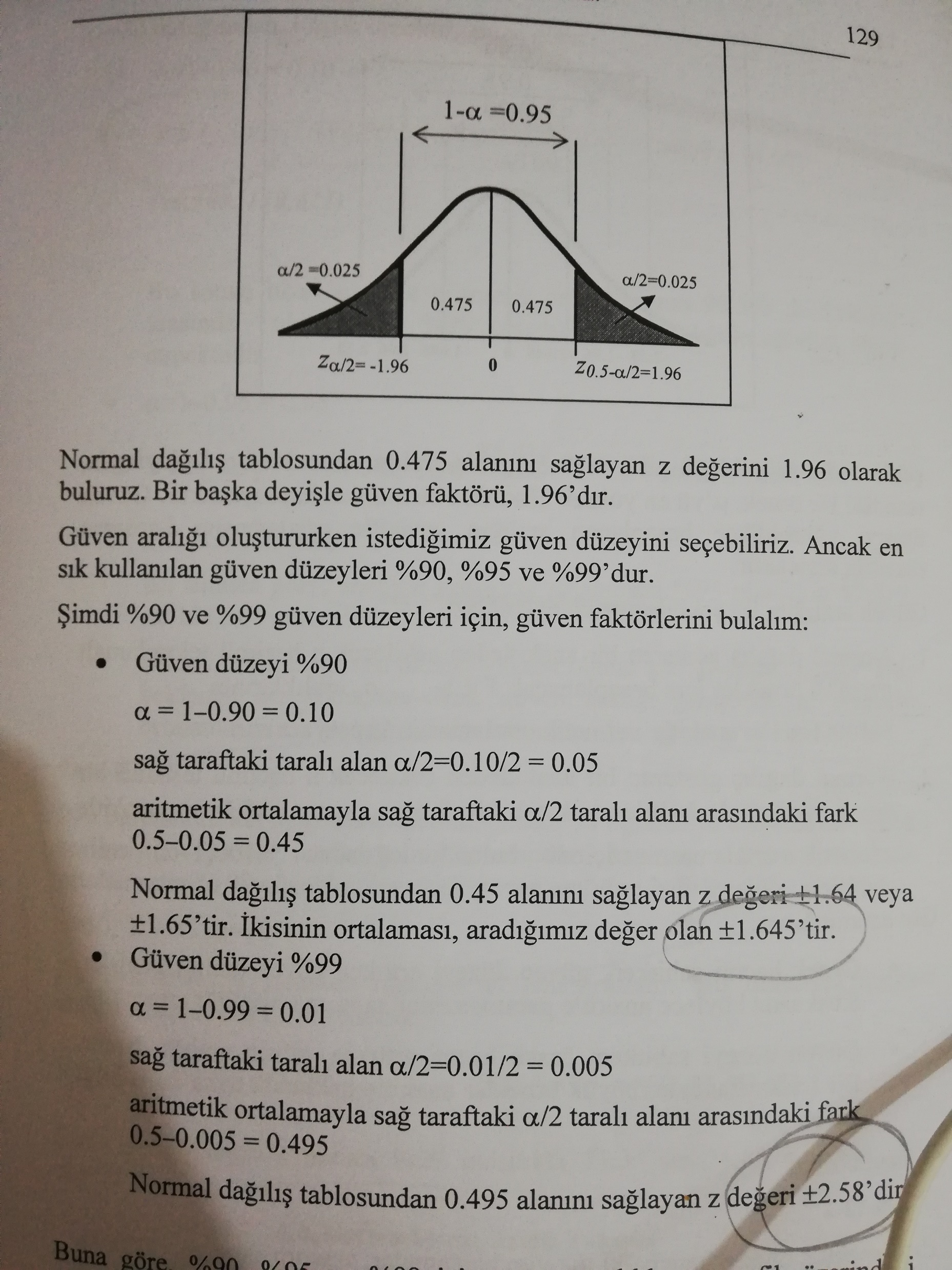 Güven düzeyi %90 için z değeri: 1.645
%95 için 1.96
%99 için 2.58
100 örnekten oluşan hanehalkı tüketim harcamaları araştırmasından, ortalama 104,56 TL olarak bulunmuştur. Anakitle standart sapması 85.414 TL olduğu bilindiğine göre tüketim harcamaları ortalamasının %90 ve %95 güven aralığını hesaplayalım.
2)Küçük örneklerde aralık tahmini
Student t dağılışı
sd=n-1 serbestlik derecesi
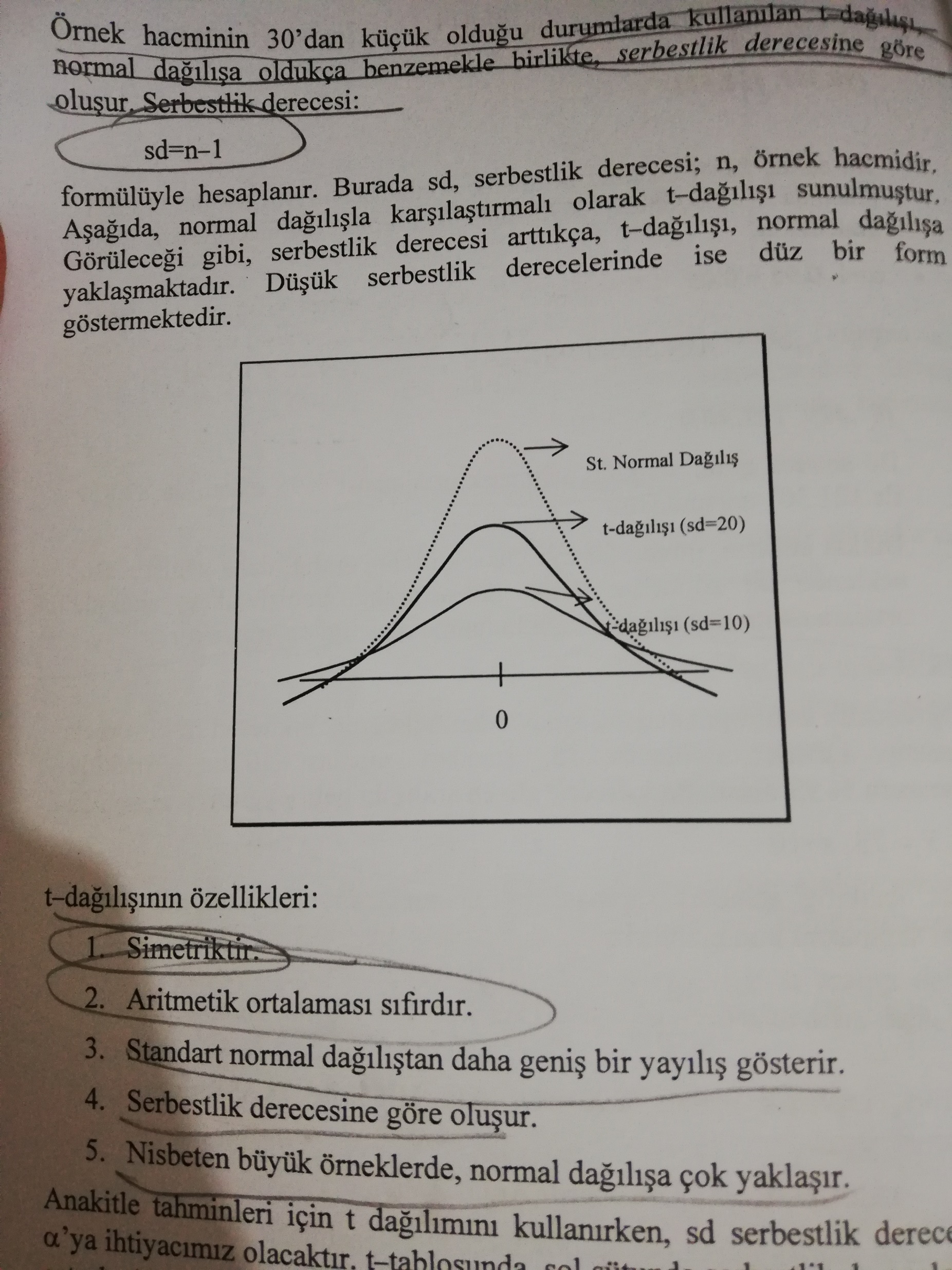 Simetriktir
Aritmetik ortalaması sıfırdır
Standart normal dağılıştan daha geniş yayılış
Serbestlik derecesine göre oluşur.
Nisbeten büyük örneklerde, normal dağılışa çok yaklaşır.
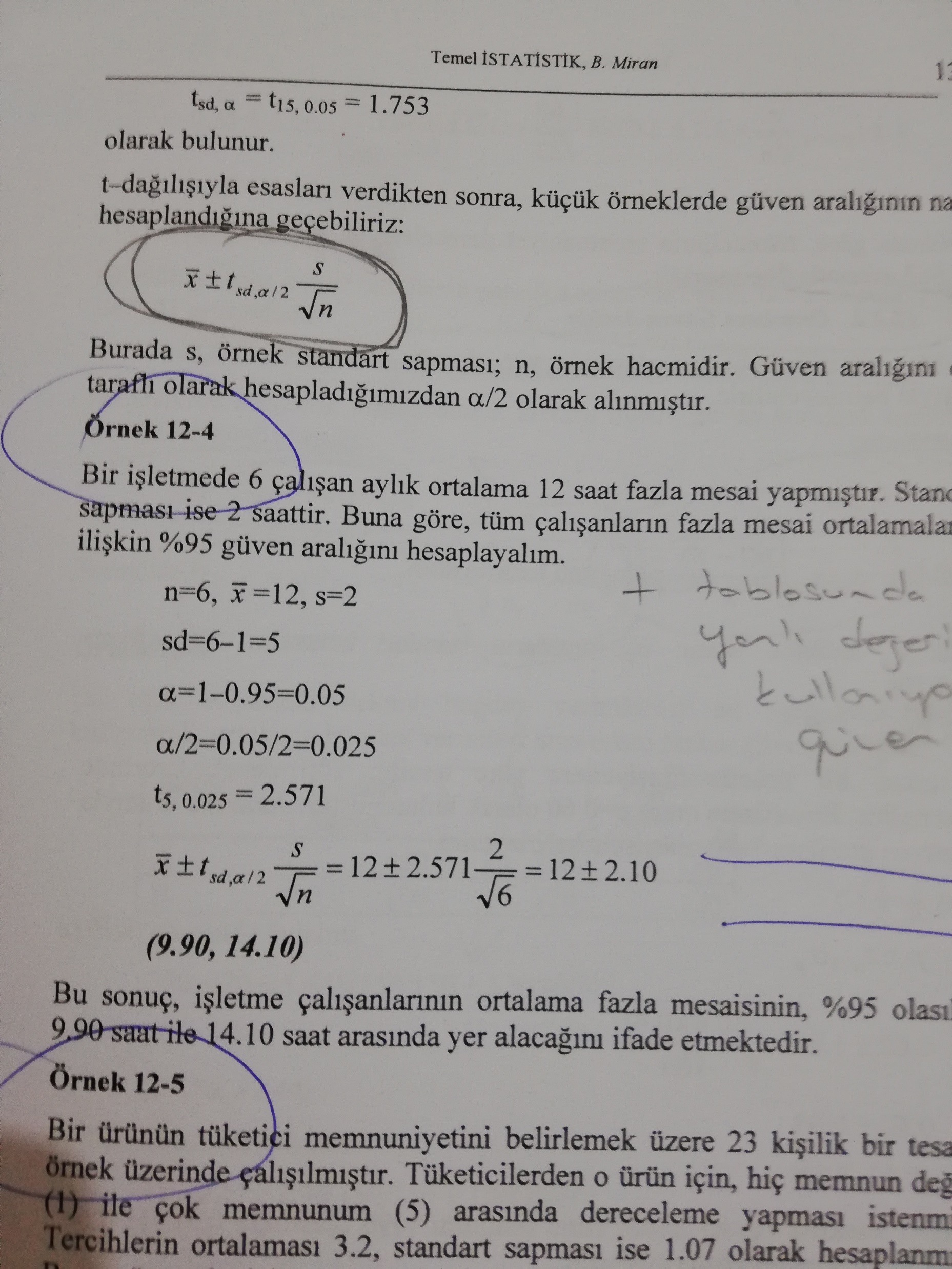 Oranların Güven Aralığı
Aritmetik Ortalamaların Farklarının Güven Aralığı
Oranların Farkının Güven Aralığı